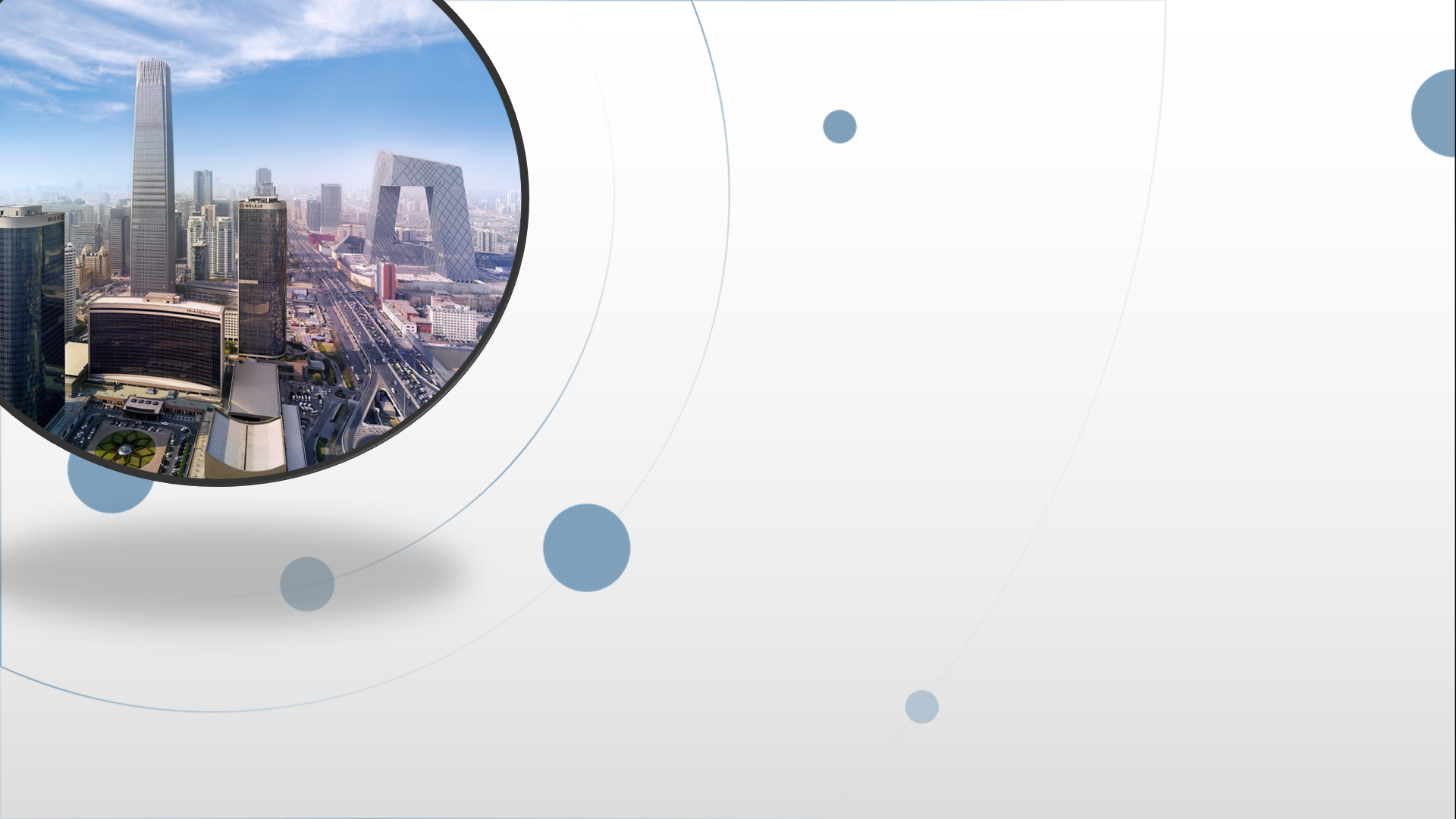 朝阳区同步教学课程 · 高二（上）
化学 第6课时
第一章    化学反应的热效应       整理与提升
清华附中朝阳学校       刘宝华
整理与提升
一、化学反应中能量变化的认识视角
反应体系放热时，ΔH < 0
反应体系吸热时，ΔH > 0
表征
变化
等温等压下，反应热可用焓变（ ΔH ）表示
体系内能(U)
热效应
化学反应中的能量变化
根据热化学方程式、盖斯定律等计算反应热
体系与环境的能量转化
守恒
计算
等温条件下，反应体系向环境释放或从环境吸收的热量，称为化学反应的热效应，简称反应热。
整理与提升
二、化学反应的热效应
    请完成下表。
体系向环境释放热量
体系从环境吸收热量
断裂2molH－O键吸收的总能量大于形成1molH－H和1/2mol O=O键释放的总能量
断裂1molH－H键和1molCl－Cl键吸收的总能量小于形成2mol
 H－Cl键释放的总能量
H2(g)+Cl2(g)=2HCl(g)       
               ΔH = − 183kJ/mol
H2O (g)=H2(g)+1/2O2(g)
               ΔH = + 241.8kJ/mol
能量
能量
化学反应过程中的能量变化示意图
H2(g)++1/2O2(g)
H2(g)+Cl2(g)
ΔH = + 121 kJ·mol− 1
ΔH = − 183 kJ·mol− 1
H2O (g)
2HCl(g)
ΔH < 0
放热反应
ΔH > 0
吸热反应
反应物总能量 > 生成物总能量
反应物总能量 < 生成物总能量
化学键与化学反应过程中的能量变化示意图
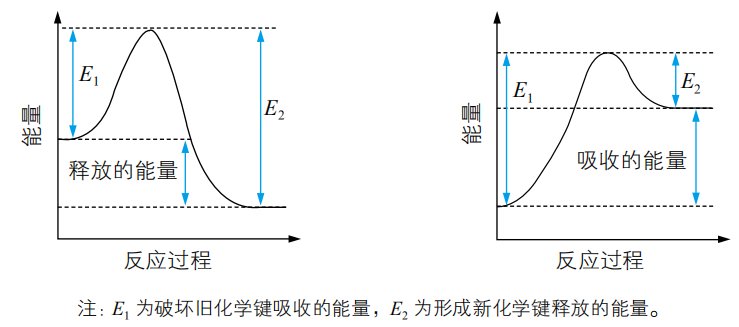 E1 > E2
吸热反应
放热反应
E1 < E2
注：E1为断裂旧化学键吸收的能量，E2为形成新化学键释放的能量
整理与提升
遵循
三、热化学方程式
质量守恒定律
物质变化
遵循
能量变化
能量守恒定律
表示
热化学方程式
定量
定性
反应体系吸收或放出热量的多少
反应体系
吸热或放热
盖斯定律
实验测定
键能估算
氢能是一种理想的绿色能源。有科学家预言，
氢能有可能成为人类未来的主要能源。
为什么说氢能是一种理想的绿色能源？
思考
氢元素无处不在，储量丰富
物质变化
本身无毒、产物是水无污染
可再生
能量变化？
根据燃烧热数据，计算相同质量的氢气、甲烷、乙醇
在 25℃和101kPa时完全燃烧放出的热量，据此说明氢
气作为能源的优点。
在101 kPa时，1 mol纯物质完全燃烧生成指定产物时所放出的热量。
燃烧热
① C→CO2(g)，② H→H2O(l)，③S→SO2(g)，④N→N2(g)等。
根据燃烧热数据，计算相同质量的氢气、甲烷、乙醇
在 25℃和101kPa时完全燃烧放出的热量，据此说明氢
气作为能源的优点。
① H2 (g) + 1/2O2(g)         H2O(l)                    ΔH1 = − 285.8 kJ/mol
② CH4 (g) + 2O2(g)      CO2(g)+2H2O(l)        ΔH2= − 890.3 kJ/mol
③C2H5OH(l) +3O2(g)      2CO2(g) +3H2O(l)   ΔH3= − 1366.8 kJ/mol
1g氢气、甲烷、乙醇在25℃和101kPa时完全燃烧放出的热量分别为：
1g氢气的物质的量＝
1g
285.8kJ·mol-1× 0.5 mol ＝142.9 kJ
0.5 mol
＝
1g氢气放出的热量＝
2 g·mol-1
1
890.3kJ·mol-1×     mol ＝55.6 kJ
16
1g甲烷放出的热量＝
1
1366.8kJ·mol-1×     mol ＝29.7 kJ
46
1g乙醇放出的热量＝
比较相同质量的氢气、甲烷、乙醇放出的热量，氢气放热最多。
氢能是一种理想的绿色能源。有科学家预言，
氢能有可能成为人类未来的主要能源。
为什么说氢能是一种理想的绿色能源？
思考
氢元素无处不在，储量丰富
物质变化
本身无毒、产物是水无污染
可再生
能量变化
与相同质量的其他燃料相比，氢气放热最多。
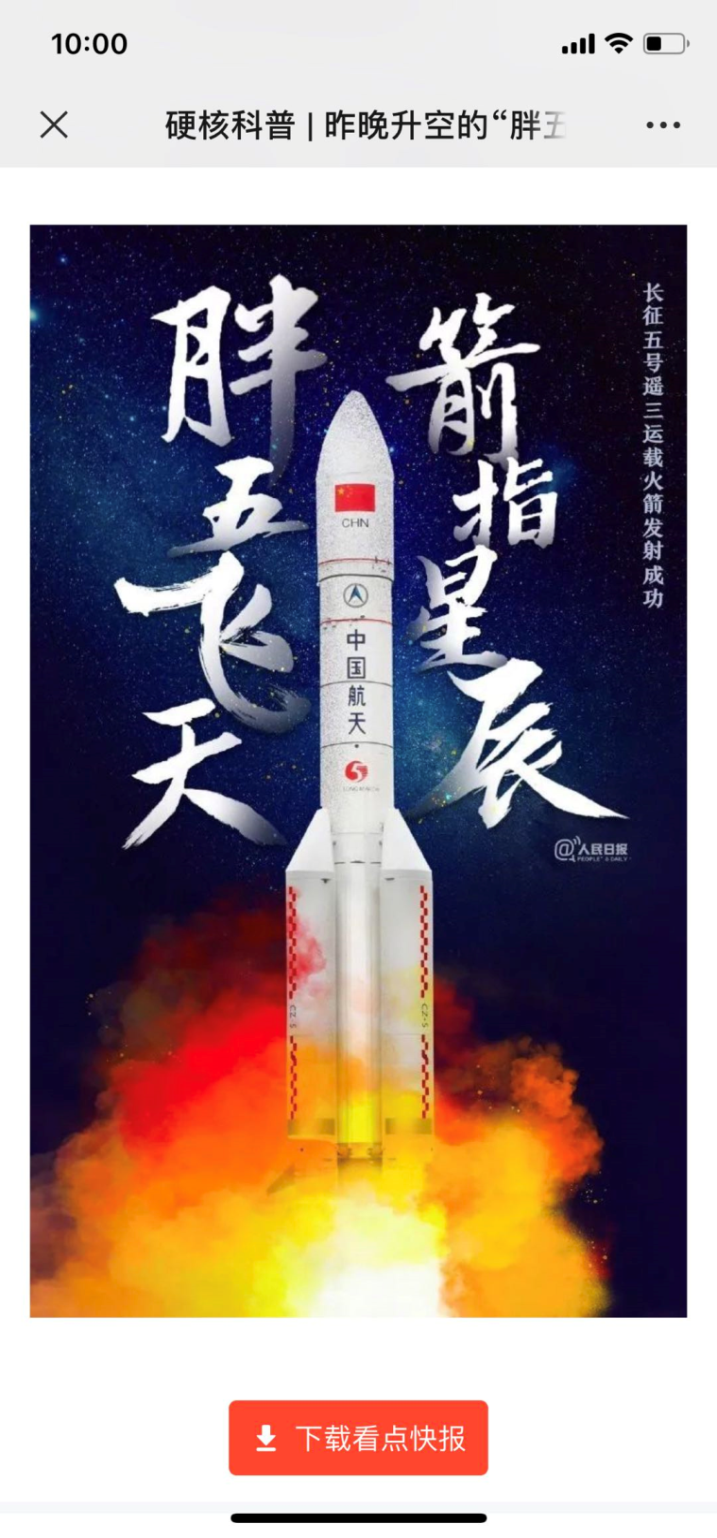 氢能在航天领域的应用
二战期间，液氢被用做A-2火箭发动机的推进剂
1960年，液氢首次用做航天动力燃料
1970年，液氢用做“阿波罗”登月飞船的燃料
------
2019年12月27日，液氢用做长征五号的推进剂
目前，液氢已经广泛用做航天动力的燃料
如何获取氢呢？
2019年12月27日胖五发射成功
制氢方法1
甲醇水蒸气重整制氢方法是目前比较成熟的制氢方法，且具有良好的应用前景。甲醇水蒸气重整制氢的部分反应如下图所示：
H2(g)
H2O(g)
H2(g)
CH3OH(g)
CO(g)
CO2(g)
反应Ⅰ
反应Ⅱ
反应Ⅲ
已知一定条件下：
反应Ⅰ：CH3OH(g)       CO(g) + 2H2(g)      ΔH1 = + 90.7 kJ/mol
反应Ⅲ：CH3OH(g) + H2O(g)      CO2 (g) + 3H2(g)      ΔH3 = + 49.5 kJ/mol
该条件下反应Ⅱ的热化学方程式是              。
根据盖斯定律计算
能量变化：
ΔH3 −ΔH1
物质变化：
III −I
反应Ⅰ：CH3OH(g)       CO(g) + 2H2(g)      ΔH1 = + 90.7 kJ/mol
反应Ⅲ：CH3OH(g) + H2O(g)      CO2 (g) + 3H2(g)      ΔH3 = + 49.5 kJ/mol
反应Ⅱ：CO(g) + H2O(g)       CO2 (g) + H2(g)
反应Ⅱ：CO(g) + H2O(g)       CO2 (g) + H2(g)      ΔH2 = − 41.2 kJ/mol
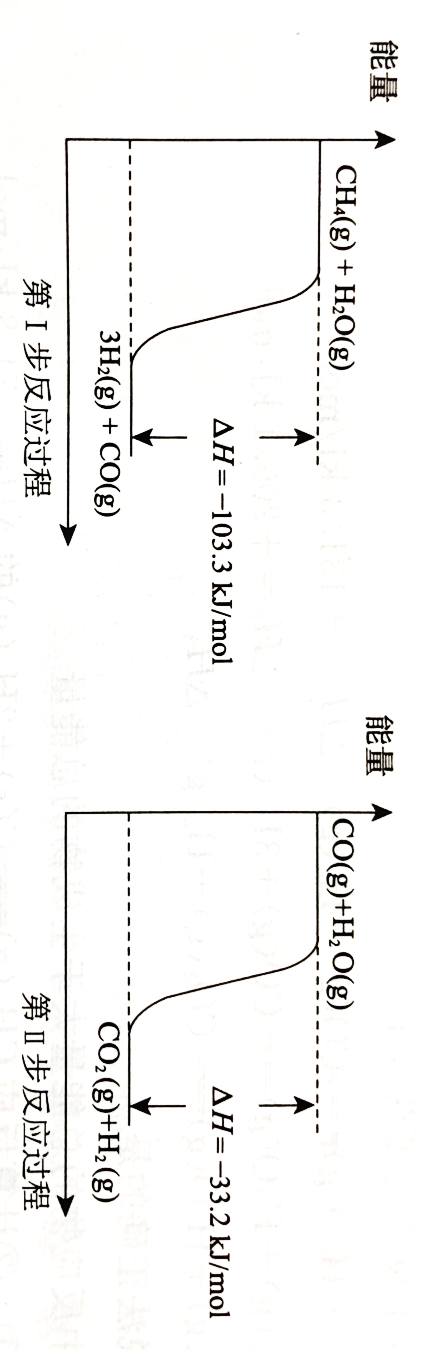 制氢方法2
氢气是一种清洁能源。用甲烷制取氢气的两步反应的能量变化如图所示：
（1）第Ⅰ步反应的热化学方程式是              。
（2）第Ⅱ步反应的热化学方程式是              。
CH4(g) + H2O(g)     CO (g) + 3H2(g)   ΔH1 = − 103.3 kJ/mol
（3）甲烷和水蒸气生成二氧化碳和氢气的热化学方程式是              。
CO(g) + H2O(g)      CO2 (g) + H2(g)      ΔH2= − 33.2 kJ/mol
CH4 (g) +2H2O(g)      CO2 (g) +4 H2(g)
ΔH  = − 136.5 kJ/mol
Ⅰ＋Ⅱ
制氢方法3
根据盖斯定律计算
以太阳能为热源分解Fe3O4，经热化学铁氧化合物
循环分解水制H2的过程如图。
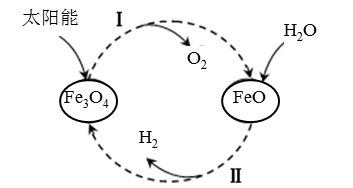 已知：2H2O(l)       2H2(g)+O2(g)  ΔH3＝+571.0kJ/mol。
Ⅲ
过程Ⅰ：2Fe3O4(s)        6FeO(s)+O2(g)  ΔH 1＝ +313.2kJ/mol
请写出过程Ⅱ热化学方程式。
ΔH＝+128.9 kJ/mol
（ΔH3 −ΔH1 ）
（ III −I ）
3FeO(s)+H2O(l)       H2(g)+Fe3O4(s)
2
2
物质变化：
能量变化：
制氢方法4
以太阳能为热源，热化学硫碘循环分解水是一种高效、环保的制氢方法，其流程图如下：
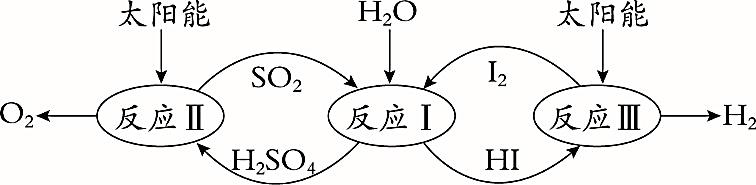 制氢方法4
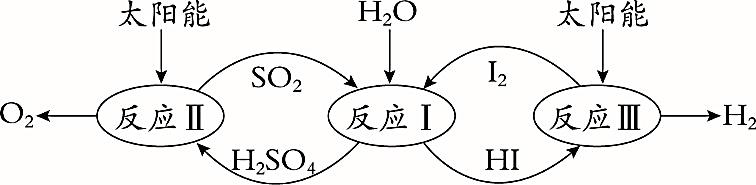 已知：相关反应的热化学方程式为：
反应 I       SO2(g) + I2(g) + 2H2O(l)       2HI(aq) + H2SO4(aq)    ΔH1 =﹣213 kJ/mol 
反应 II      H2SO4(aq)         SO2(g) + H2O(l) + 1/2O2(g)              ΔH2 = +327 kJ/mol 
反应 III     2HI(aq)       H2(g) + I2(g)                                             ΔH3 = +172 kJ/mol
总反应的热化学方程式：  2H2O(l)       2H2 (g)+O2(g)      ΔH =？
制氢方法4
根据盖斯定律计算
反应 I       SO2(g) + I2(g) + 2H2O(l)       2HI(aq) + H2SO4(aq)    ΔH1 =﹣213 kJ/mol 
反应 II      H2SO4(aq)         SO2(g) + H2O(l) + 1/2O2(g)              ΔH2 = +327 kJ/mol 
反应 III     2HI(aq)       H2(g) + I2(g)                                            ΔH3 = +172 kJ/mol
+572kJ/mol
2（ΔH1 + ΔH2 + ΔH3 ）
物质变化：
2（I +II+ III）
能量变化：
2H2O(l)       2H2 (g)+O2(g)                ΔH =
已知：氢气燃烧的能量变化示意图：
2×436 kJ/mol
496 kJ/mol
2H2 (g)
O2 (g)
2O(g)
4H(g)
4×(－463) kJ/mol
2H2O(g)
结合液态水分解的反应热，计算H2O(l)        H2O(g)     ΔH =?
根据键能估算
1 mol O2解离为2mol O原子吸收496kJ热量
断裂化学键
2 mol H2解离为4mol H原子吸收872kJ热量
(吸收热量)
吸收热量＝ 496kJ ＋ 872kJ ＝1 368 kJ
形成化学键
4mol H原子和2mol O原子结合为2molH2O(g) 
释放热量＝1 852kJ
(释放热量)
ΔH4 = +484 kJ/mol
气态水分解的热化学方程式为：2H2O(g)       2H2 (g)+O2(g)       ΔH4 = +484 kJ/mol
已知：氢气燃烧的能量变化示意图：
2×436 kJ/mol
496 kJ/mol
2H2 (g)
O2 (g)
2O(g)
4H(g)
4×(－463) kJ/mol
2H2O(g)
Ⅱ－Ⅰ
H2O(l)        H2O(g)                 ΔH = +44kJ/mol
2
氢是一种理想的新能源，大规模应用还需要解决以下关键问题：
1、廉价的制氢技术。
   工业上多种制氢的途径，或成本太高、或不适合大规模生产、
   或污染严重、或受限于原料供应等局限性。
   目前研究方向主要集中于利用太阳能使水分解，从而获得氢气。
2、安全可靠的储存和运输方法。
请同学们查阅资料，了解氢能在利用过程中需要解决的技术难题，以及氢能利用的发展前景。
整理与提升
遵循
质量守恒定律
物质变化
表示
能量变化示意图
热化学方程式
伴随
遵循
能量守恒定律
能量变化
表示方法
定量
定性
产生原因
旧键断裂与
新键形成
化学反应
的热效应
反应体系吸收或放出热量的多少
反应体系
吸热或放热
应用
盖斯定律
实验测定
键能估算
自发反应
反应快慢
反应限度
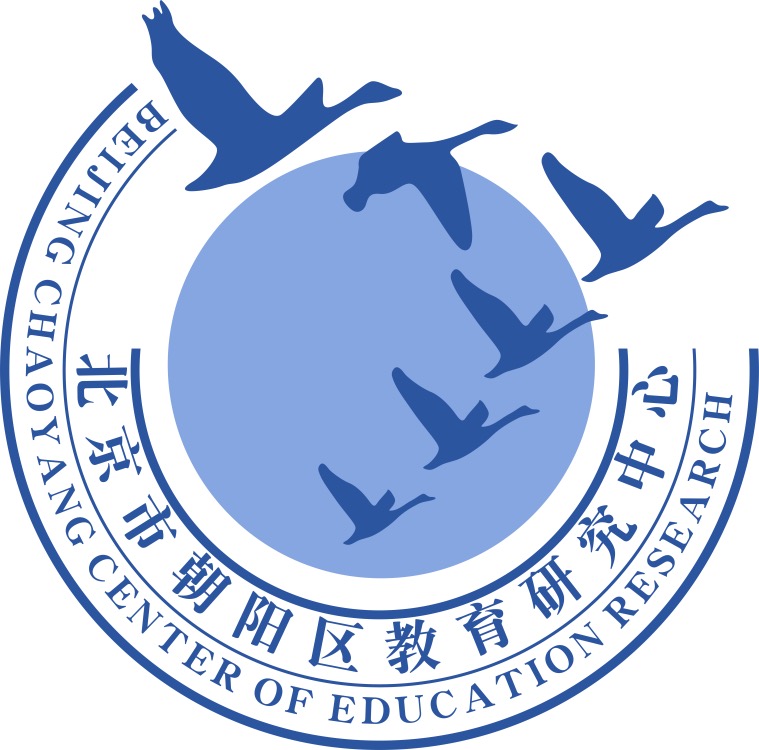 谢谢您的观看
北京市朝阳区教育研究中心  制作